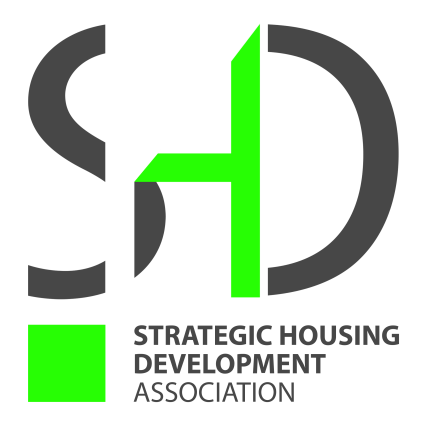 HOUSING MICROFINANCE PER LA MICRORICETTIVITA’ 2017
28/29 giugno 2017 
Lisa Sophie Petersen, Presidente, Strategic Housing Development Association
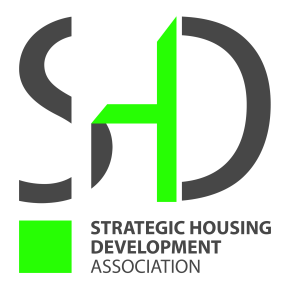 PANORAMICA DEGLI ARGOMENTI
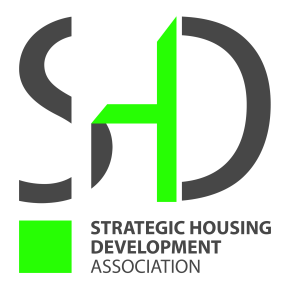 COMPETENZE ACCESSORIE
che servono al tecnico per poter sfruttare lo strumento 
Housing Microfinance per la Microricettività a 360°
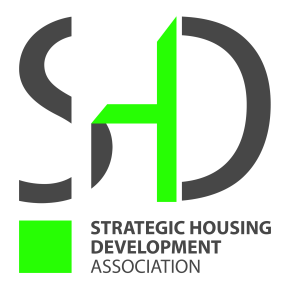 NORMATIVE
E' fondamentale conoscere le diverse normative di riferimento, non solo edilizie, ma anche extralberghiere e oltrettutto le normative dalle quali è regolato il Microcredito.
Microcredito
MC Imprenditoriale
Housing Microfinance
Focus Microricettività
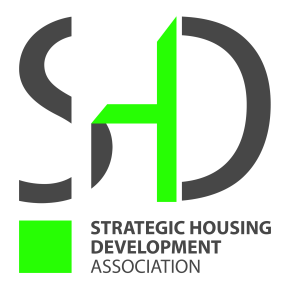 SKILLS  COMMERCIALI
Tra le varie competenze utili al fine di poter svolgere un progetto con taglio commerciale abbiamo identificato 3 competenze chiave che serviranno anche per poter arrivare al punto in cui il progetto effettivamente parte:
1. ANALISI del MERCATO
2. TARGET / USP
3. BUSINESS PLANNING
Il progetto parte.
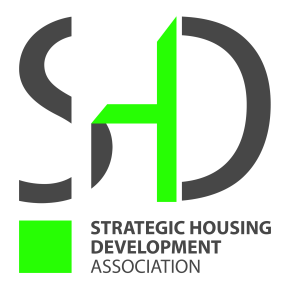 1. ANALISI DEL MERCATO
Il mercato del turismo non dipende solamente dall'andamento dell'economia locale ma viene analizzato, valutato e capito a livello globale.
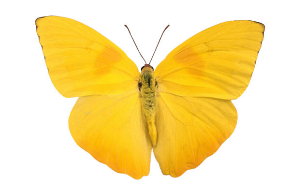 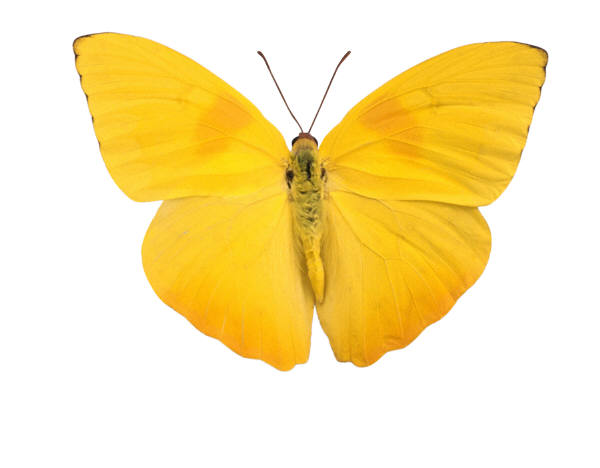 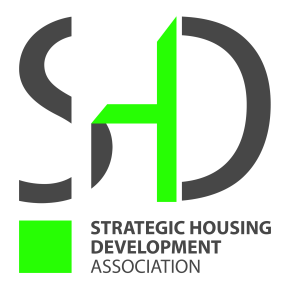 1. ANALISI DEL MERCATO
Dati di particolare interesse:

Arrivi 
Permanenze
Nazionalità
Dati demografici
Spesa pro capite

Capire i flussi esistenti a livello locale
Dati di particolare interesse:

Arrivi  oppure "Partenze"
Permanenze
Nazionalità
Dati demografici
Spesa pro capite

Capire i flussi esistenti a livello globale 

…per dedurne come creare nuovi flussi di turismo nella zona prediletta.
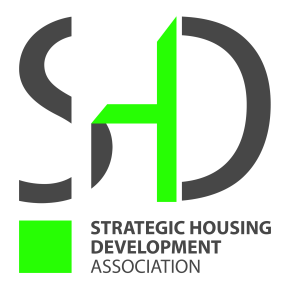 1. ANALISI DEL MERCATO
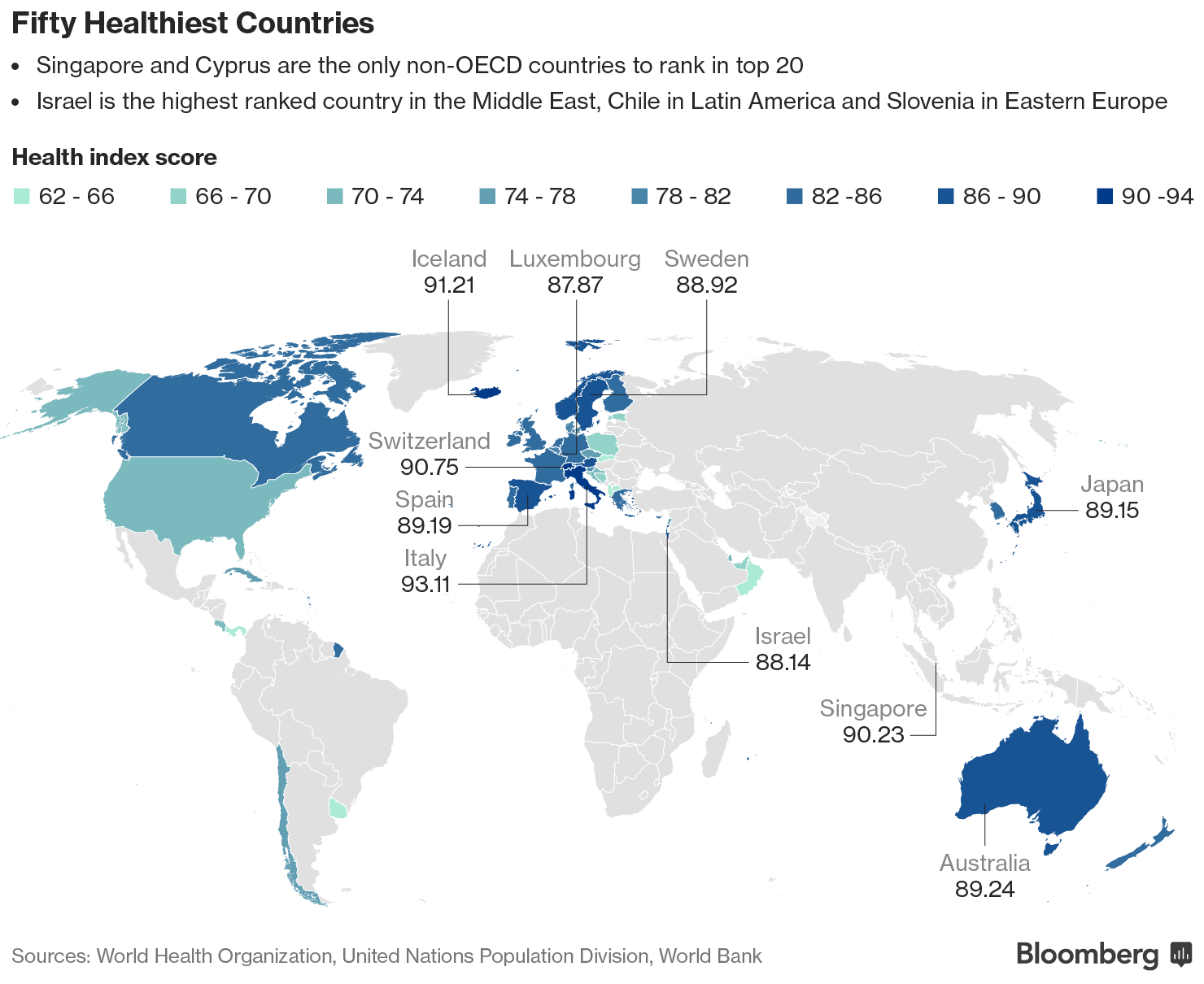 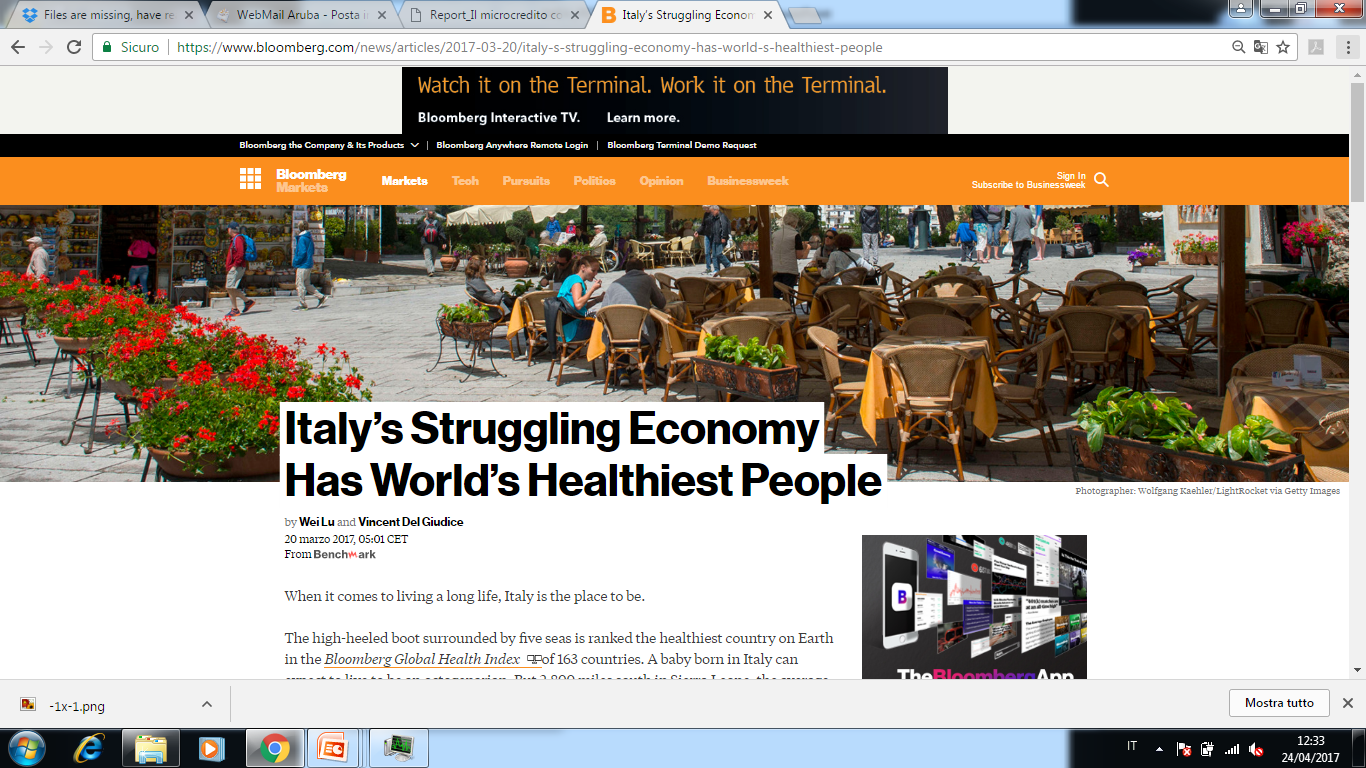 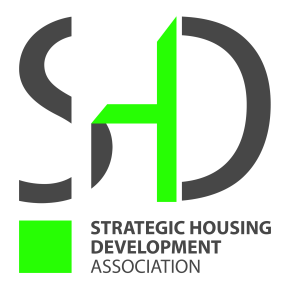 2. TARGET / USP
Individuare il punto che distinguerà l'impresa dalla concorrenza. 

Stabilire il target.
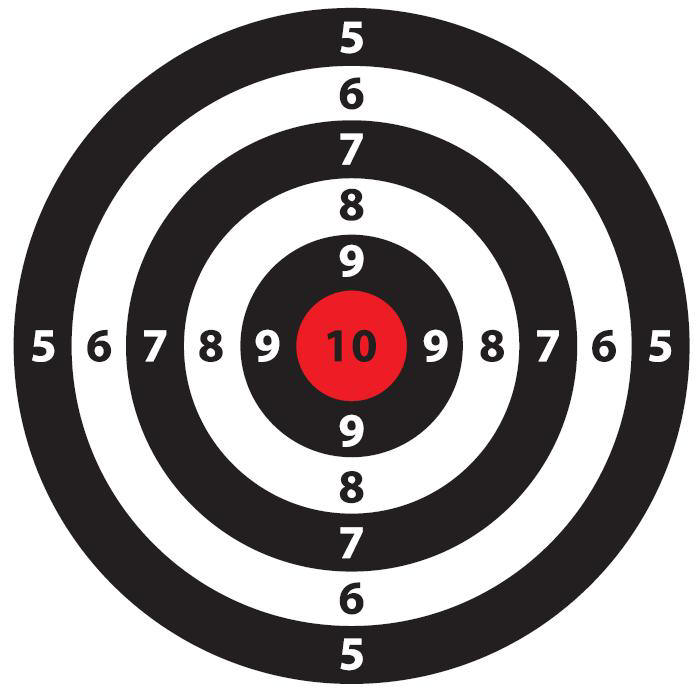 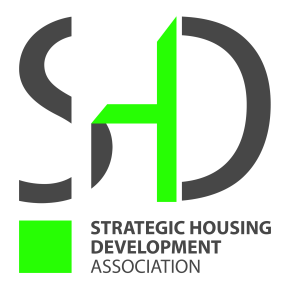 2. USP
Sardegna, Provincia di Nuoro:      l'accessibilità come USP.
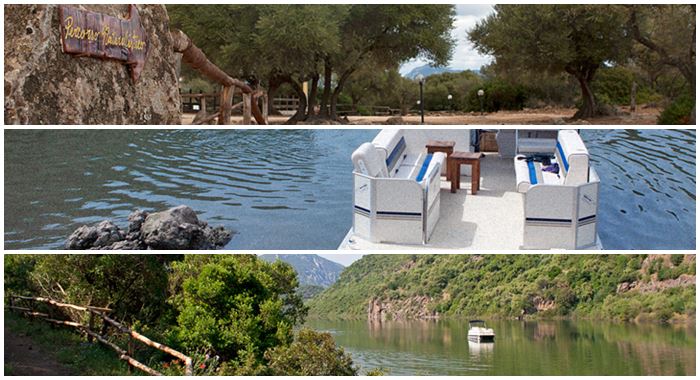 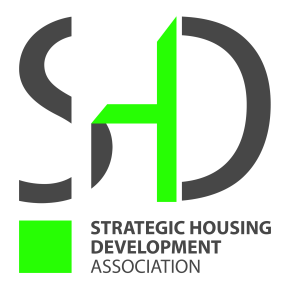 2. USP
L'assenza di campo cellulare =  un difetto   un pregio? Una possibile USP?
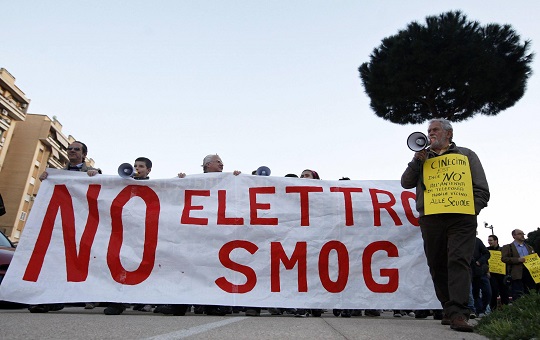 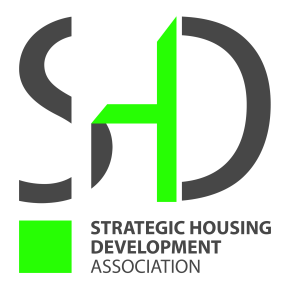 3. BUSINESS PLAN
Esiste un modello specifico che dev'essere utilizzato per tutti i progetti oggetto della misura Housing Microfinance per la Microricettività.
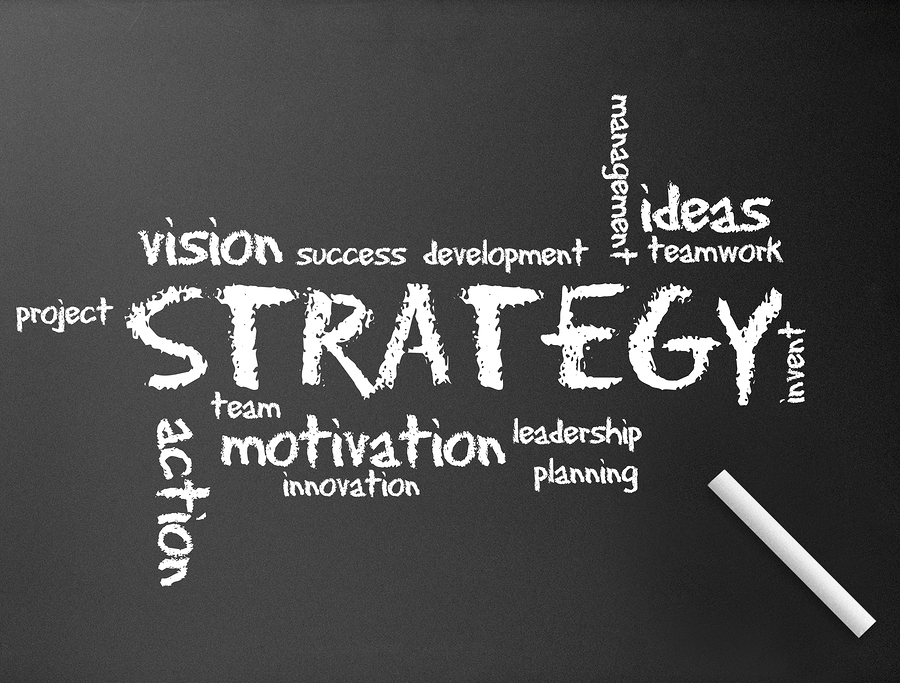 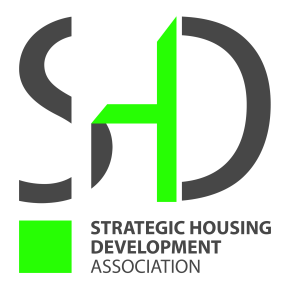 3. BUSINESS PLAN
Le cinque aree del Business Plan

Business Plan 
1. Analisi di mercato 
2. Scelte strategiche 
3. Presentazione 
4. Scelte operative 
5. Piano economico e finanziario
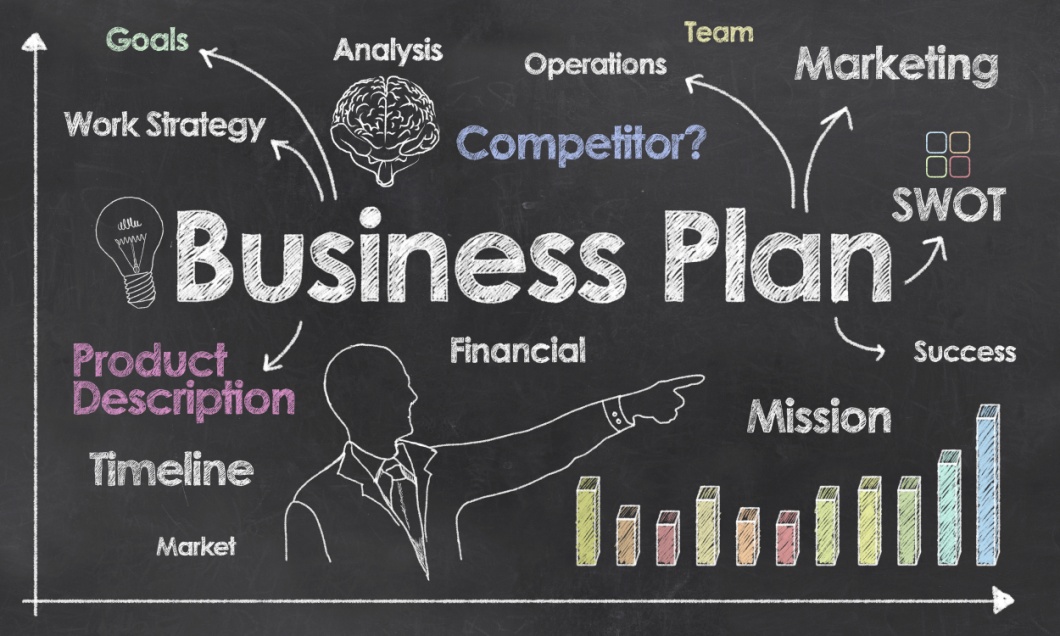 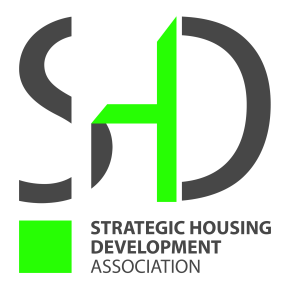 3. BUSINESS PLAN
Le cinque aree del Business Plan

Business Plan 
1. Analisi di mercato 
2. Scelte strategiche 
3. Presentazione
4. Scelte operative 
5. Piano economico e finanziario
Fanno parte del punto 3. Presentazione:

a. Idea
b. Settore
c. Prodotti e Servizi offerti
d. Mercato di riferimento
e. Bisogni da soddisfare
f. Consumatori
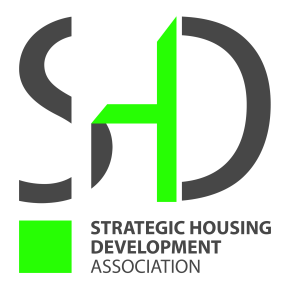 PIANO OPERATIVO
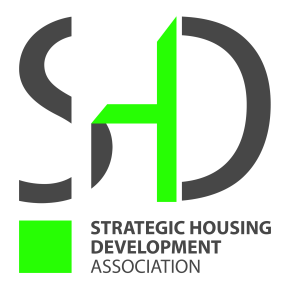 PROGRAMMA DI FORMAZIONE
La SHDA ha messo a disposizione degli Ordini degli Architetti un programma di formazione accreditato che tratta in dettaglio i seguenti aspetti:
normativa e regolamento
contesto istituzionale nel quale è collocato l'Housing Microfinance
servizi ausiliari, tutoraggio
business planning, analisi mercato 
best-practice dall'estero, possibili declinazioni dell'Housing Microfinance per la Microricettività
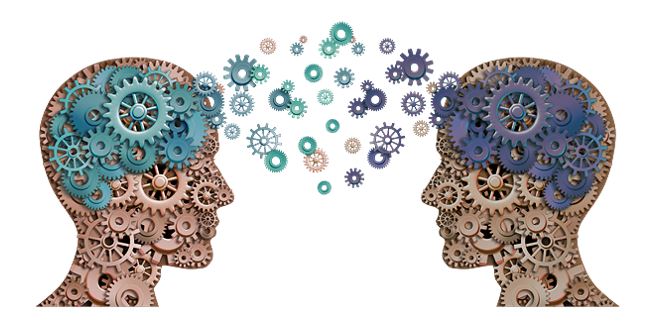 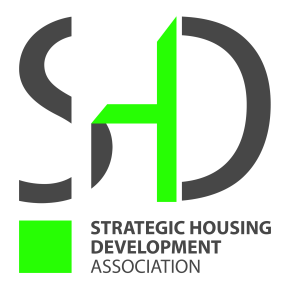 PROGRAMMA DI FORMAZIONE
Inoltre:
Webinar interattivi (1° puntata il 6 giugno, altre puntate in programma)
Collaborazione sui progetti approvati tra architetto e tutor
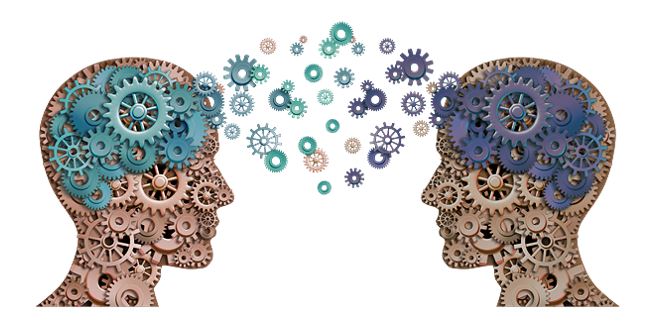 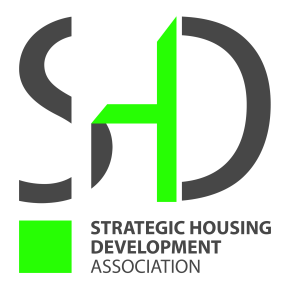 ELENCO  PROFESSIONISTI SPECIALIZZATI
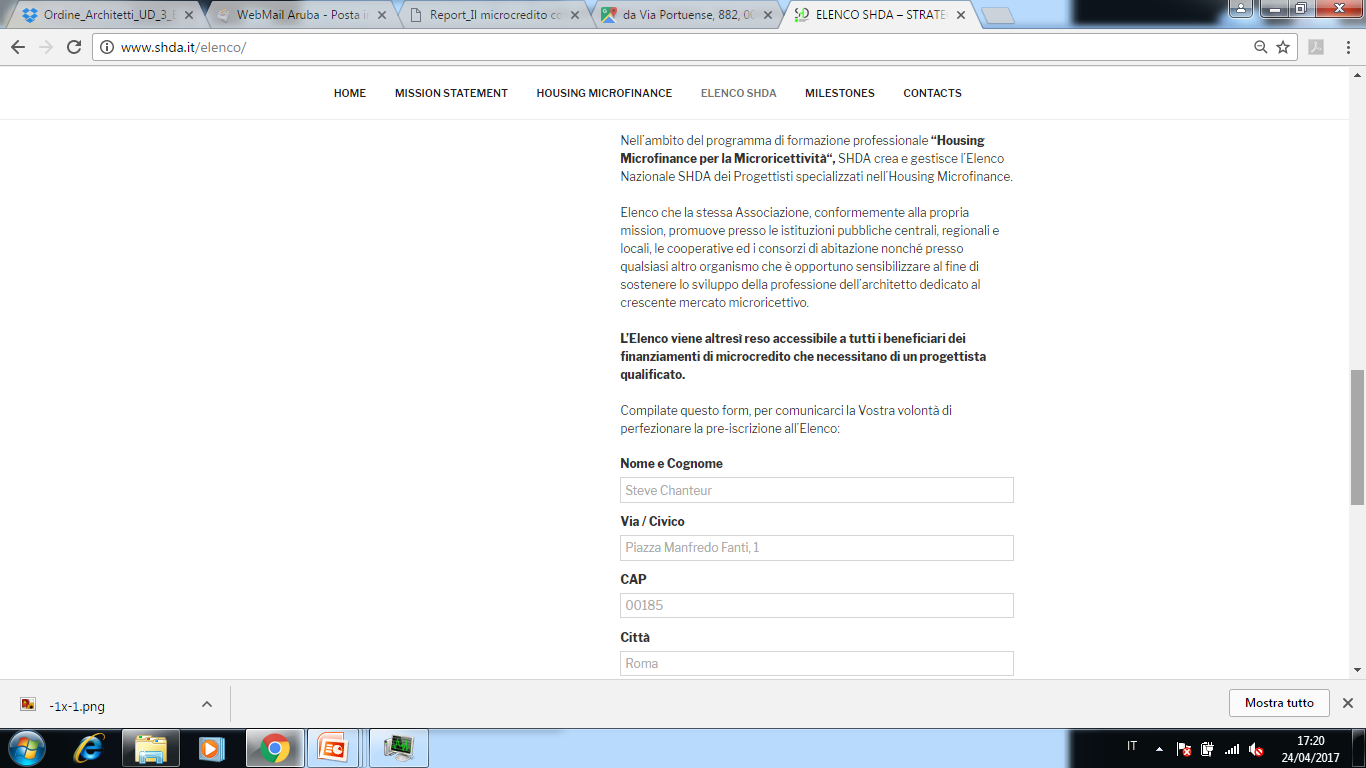 PREISCRIZIONE
www.shda.it/elenco
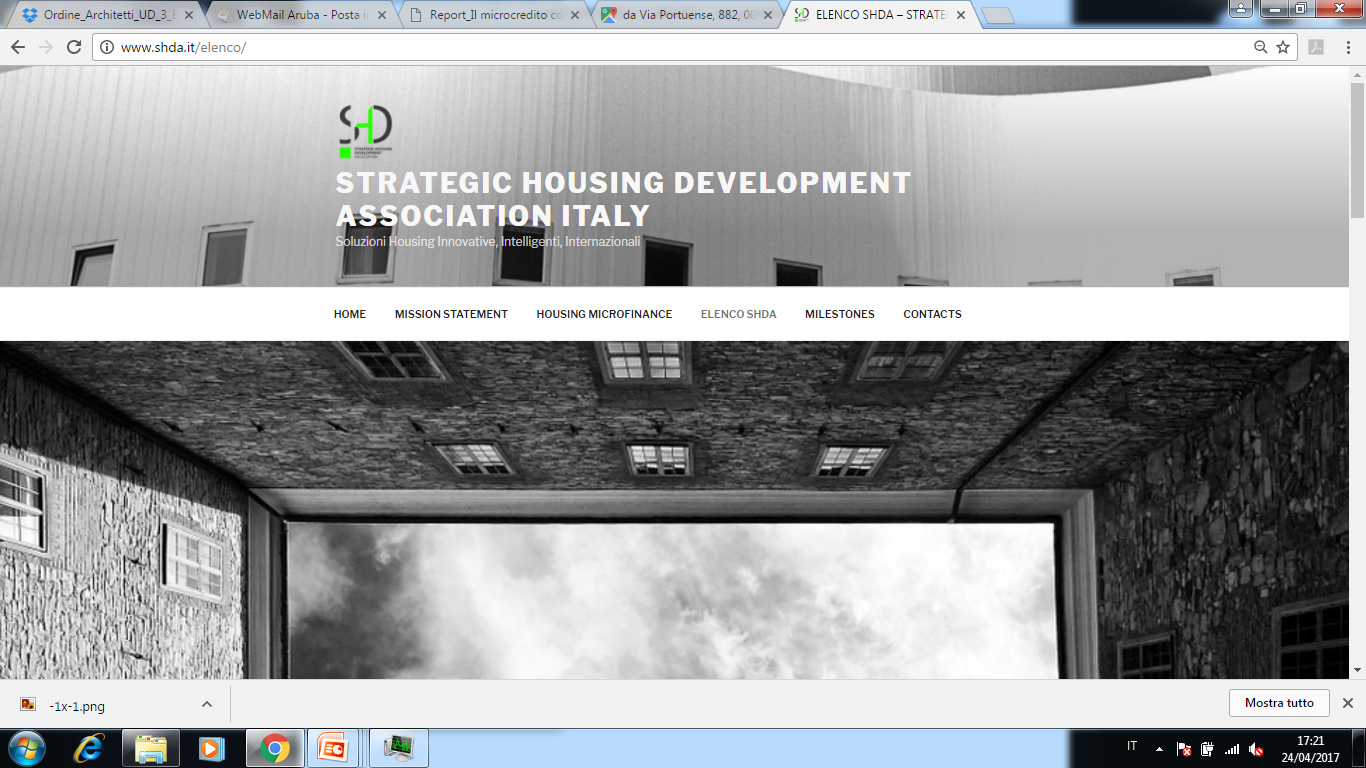 CONTATTI
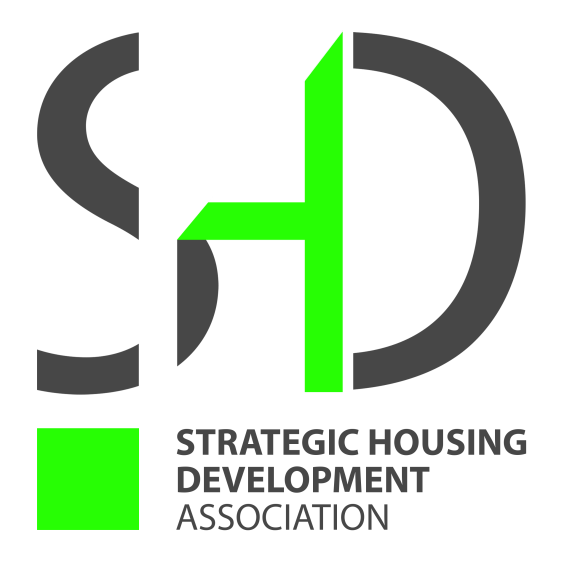 INFO@SHDA.IT 
WWW.SHDA.IT
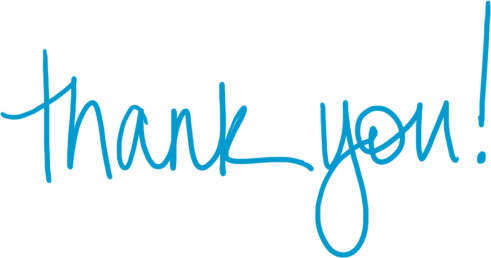